Lage national
20.10.2021
Überblick Kennzahlen
20.10.2021
2
[Speaker Notes: Quelle: Lagebericht (aktuelle Automatisierung)]
Verlauf der 7-Tage-Inzidenz der Bundesländer
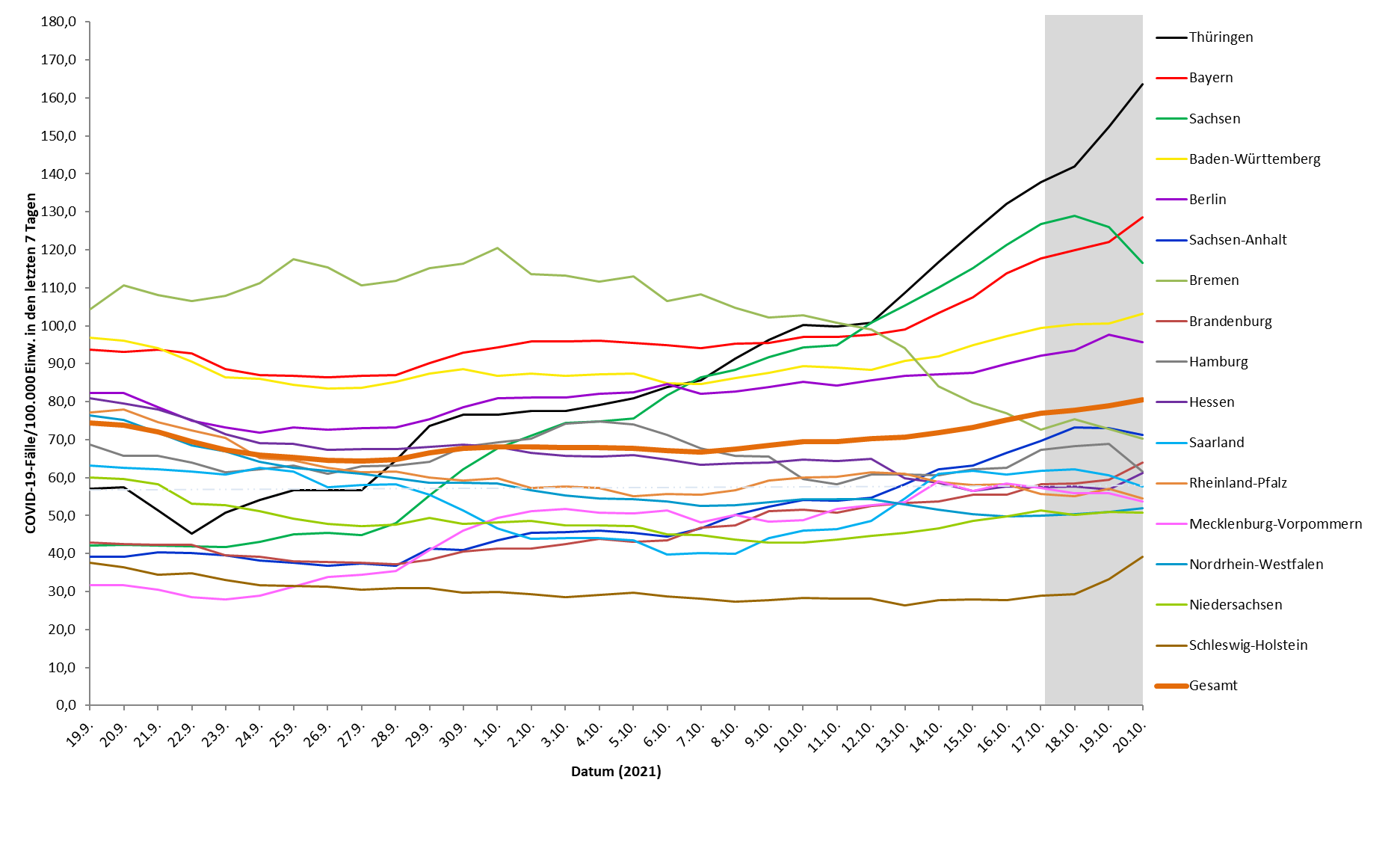 20.10.2021
3
[Speaker Notes: Quelle: Datei BL_Grafik_Meldedatum_Cube_XX-YY-2021 im Tagesordner oder im Automatisierungsordner als png]
Nowcasting und 7-Tage-R-Wert
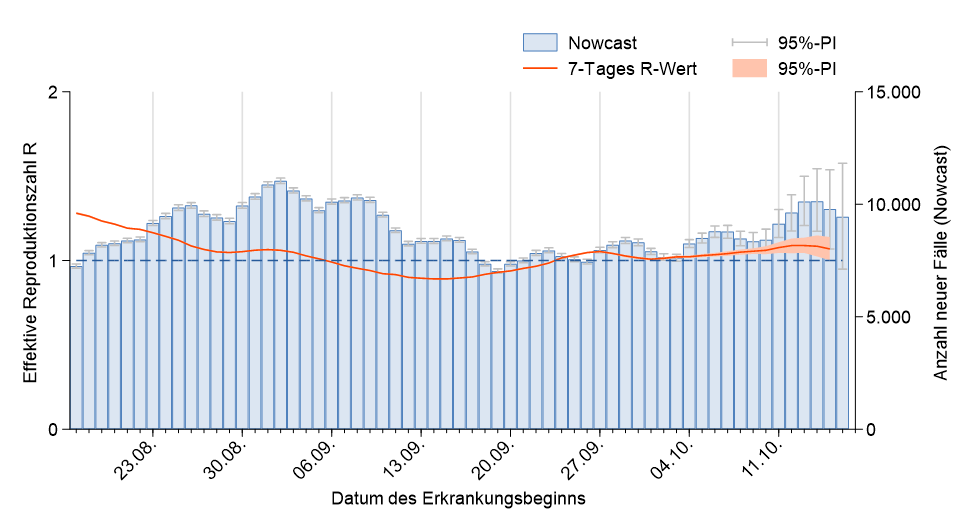 20.10.2021
4
Geografische Verteilung 7-Tage-Inzidenz nach Landkreis
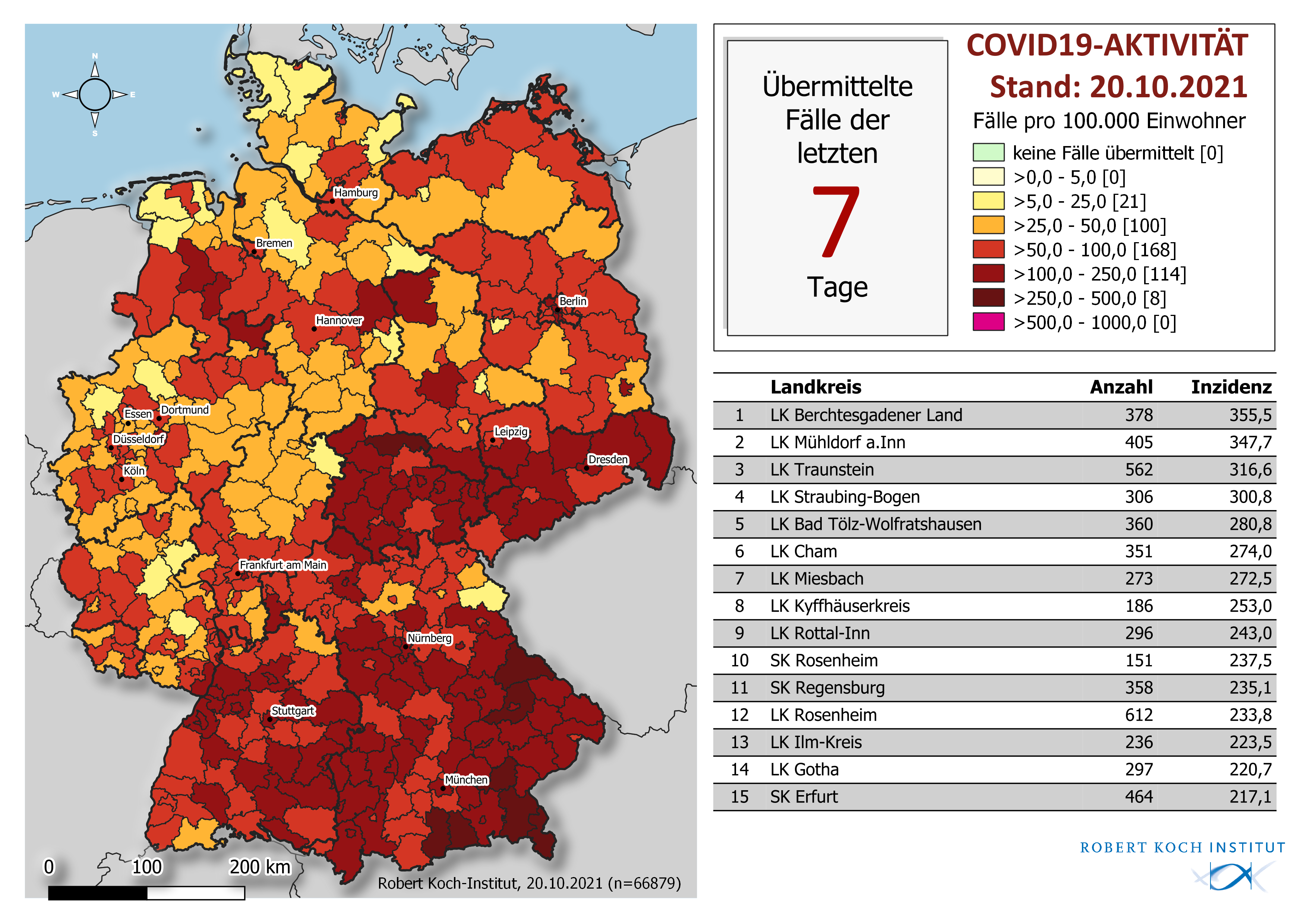 20.10.2021
5
[Speaker Notes: Quelle: Lagebericht (Automatisierung) oder Ordner „Karten“ im Tagesordner, „A-Inzidenz 7 Tage.png“]
Inzidenz der COVID-19-Fälle nach Altersgruppe und Meldewoche
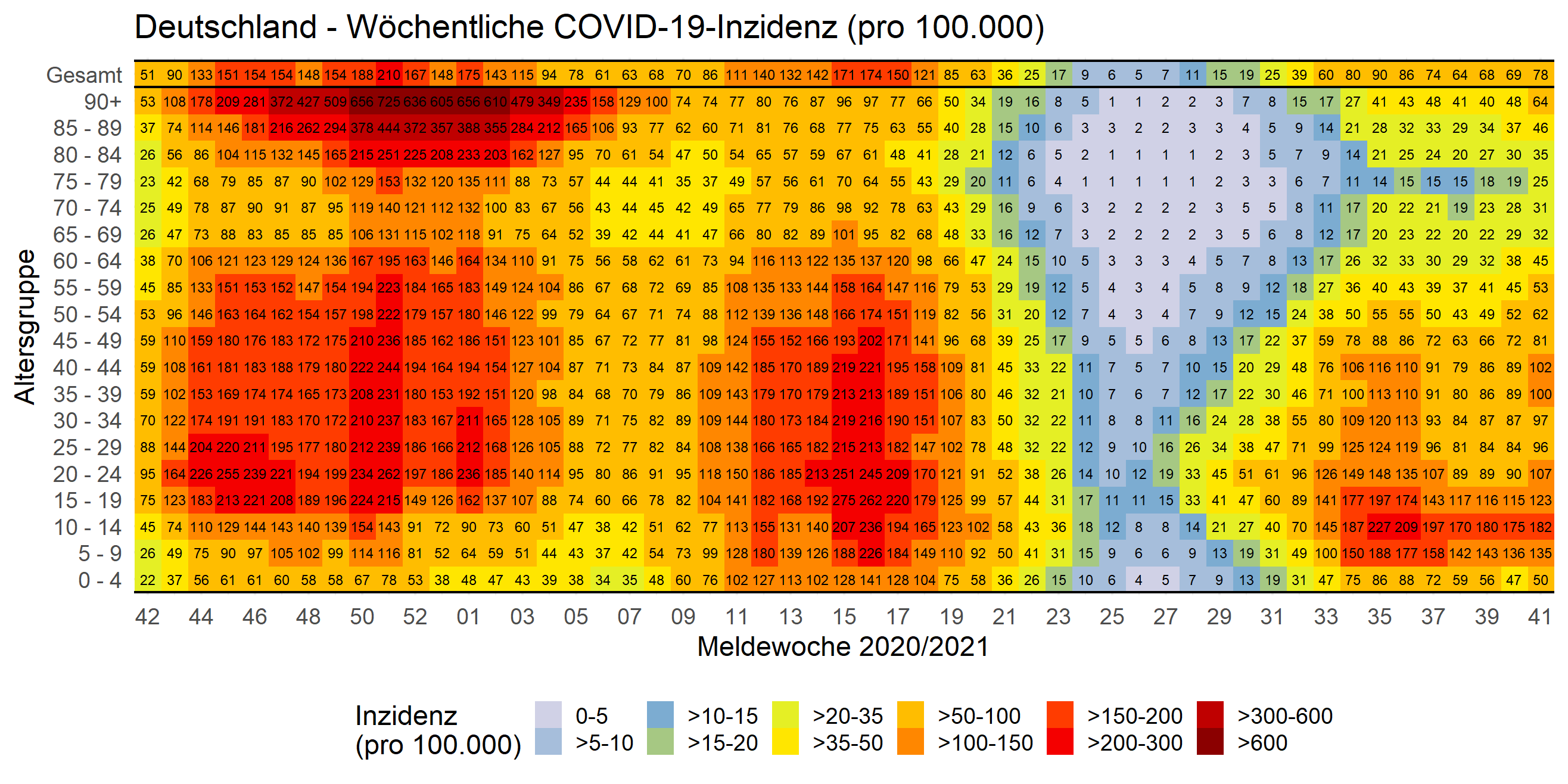 20.10.2021
6
[Speaker Notes: Tagesordner -> Ordner heatmaps -> Ordner g -> „Deutschland_inzidenz_heatmap“ tiff o. pdf]
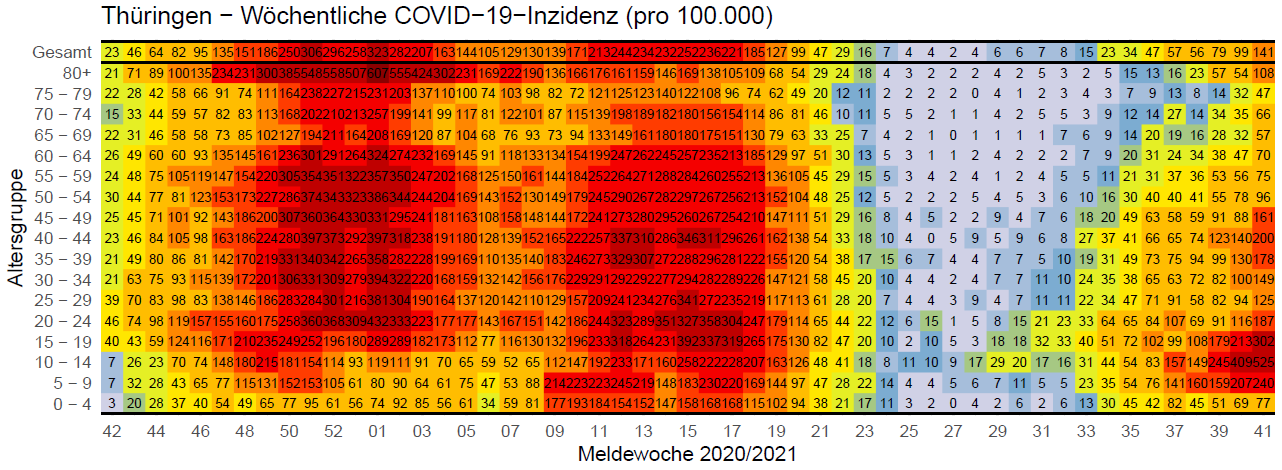 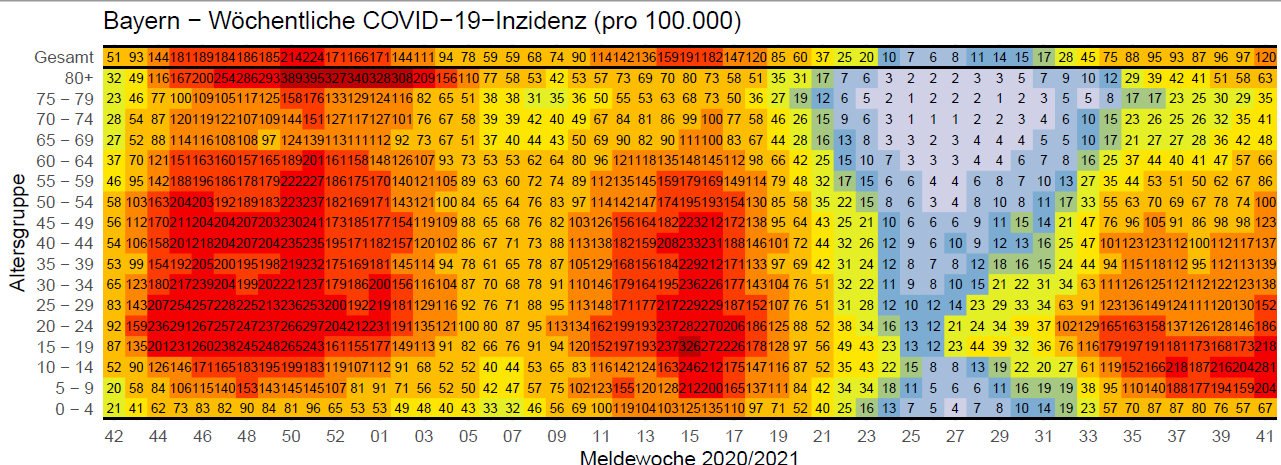 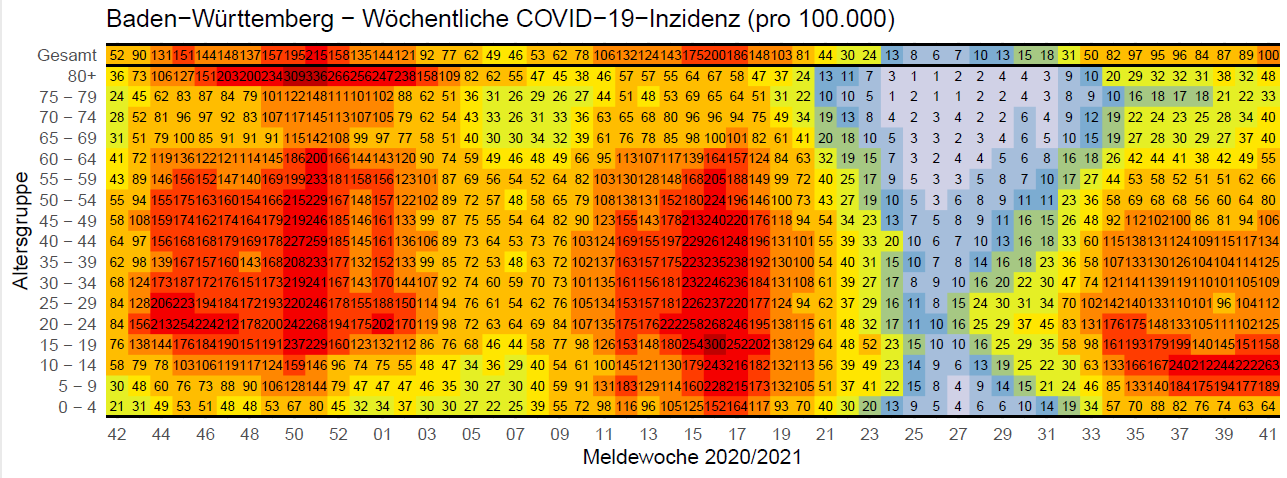 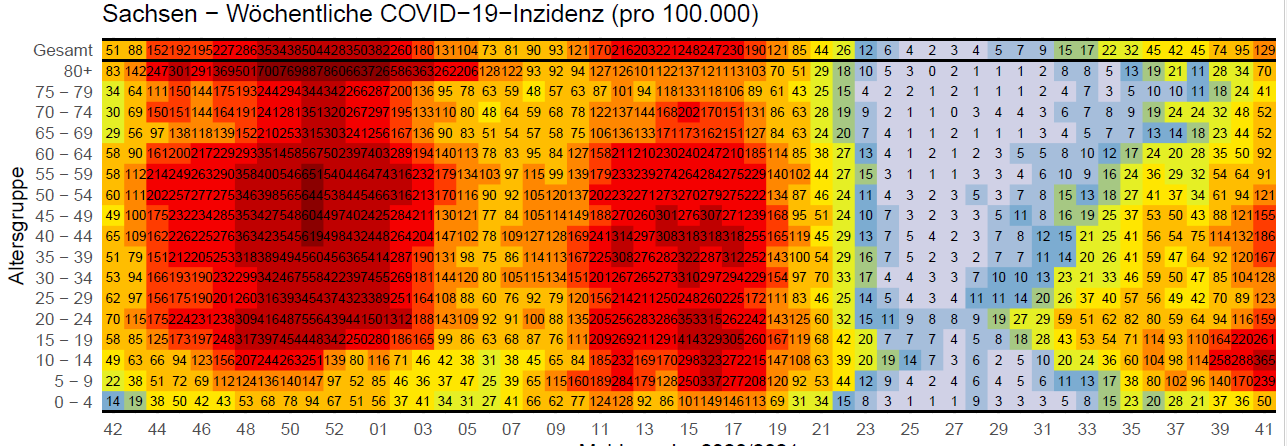 20.10.2021
7
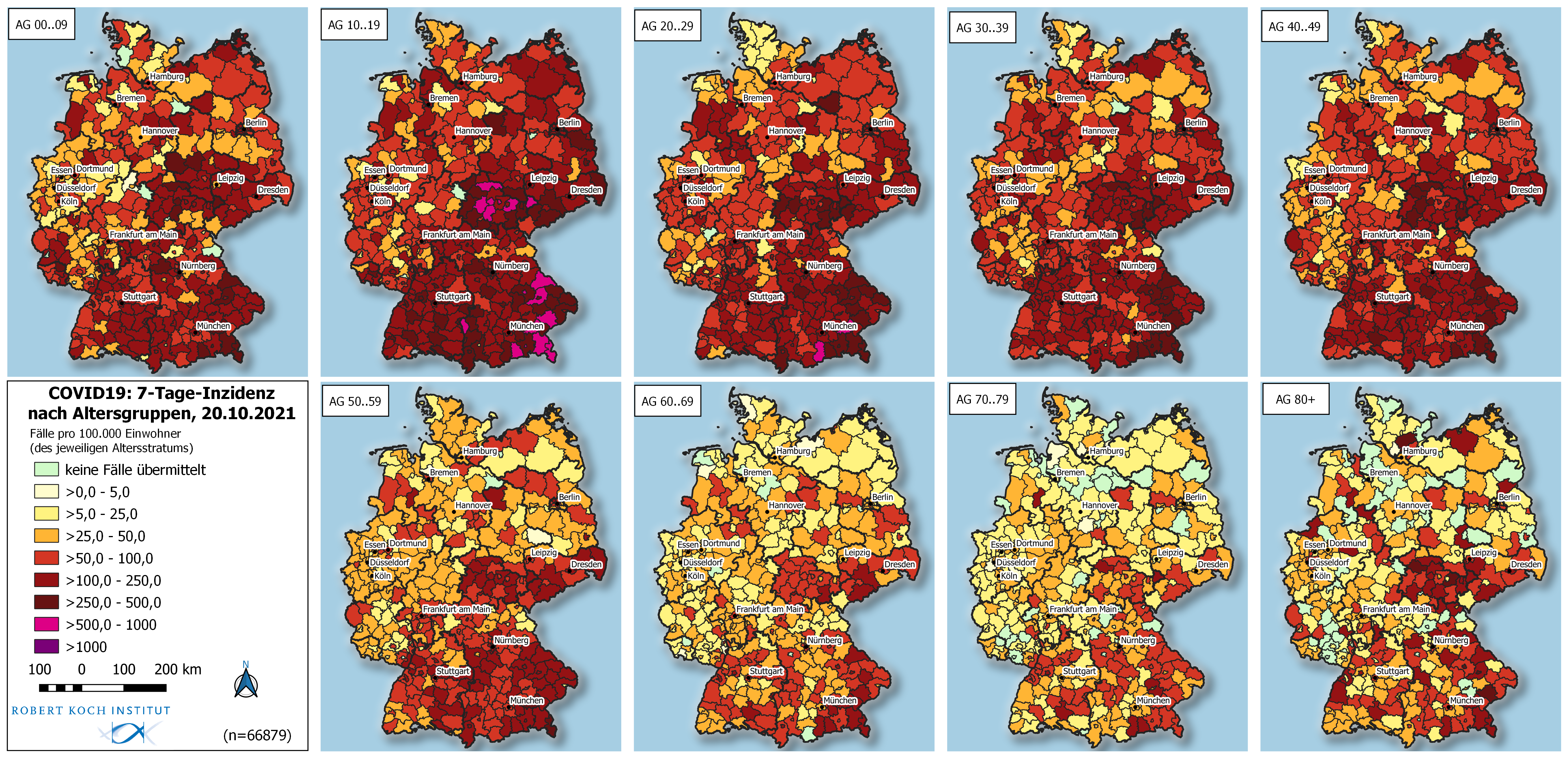 20.10.2021
8